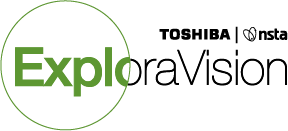 Toshiba/NSTA ExploraVision K-3 Project Submission Template
Updated July 15, 2022 for the 2022-2023 Toshiba/NSTA ExploraVision Competition for Grades K-3 student derived projects. 
Please visit www.exploravision.org for competition guidelines, rules and more information.
How to use the Grades K-3 Storyboard Template
At the start of each section, you will find the following:
detailed information and guidelines pertaining to that section.
a flexible template (e.g. you can handwrite on paper, use slides, Google Slides/MS Powerpoint or coaches can insert images of hand-drawings that the students have created).
Do not include a title page as you will submit this online.
Do not include identifying information - school/student/teacher names or images.
How to submit projects
Coaches are required to register teams and upload the PDF versions of the storyboards before the January 31, 2023 deadline. 
All 20 project storyboard pages for each team should be scanned or saved as a PDF and uploaded online at www.exploravision.org.
The instruction pages should be removed. 
Acceptable project pages are numbered Project Page 1-20 in this document. 
Blank pages should be marked with “N/A” for pages intended to omit information. At least one page is required for all sections.
Abstract Section
The Abstract section summarizes the proposed future technology and other relevant information must precede other project components and should be included in the space provided on the template. 
All project work should be the students’ original and handwritten work or photograph of their work. 
This section should not include any drawings.
Grades K-3 Abstract Template
_______________________________________________________________________________________

_______________________________________________________________________________________

_______________________________________________________________________________________

_______________________________________________________________________________________

_______________________________________________________________________________________

________________________________________________________________________________________

________________________________________________________________________________________

________________________________________________________________________________________

________________________________________________________________________________________
Project Page 1
Present Technology
Give overview of chosen technology’s current form, including scientific principles involved in its functioning.
Define a problem or limitation of this current technology that you will address in your ExploraVision project.
Use of images and narrative will be required for this and all sections.
Grades K-3 Present Technology Section Template
________________________________________________________

________________________________________________________

________________________________________________________

________________________________________________________

________________________________________________________

________________________________________________________

________________________________________________________

________________________________________________________

________________________________________________________
Insert drawing  here
Landscape or Portrait Image Orientation is accepted
Project Page 2
History
Research and describe the history of the technology from its inception
Use of images and narrative will be required for this and all sections.
Grades K-3 History Section Template
________________________________________________________

________________________________________________________

________________________________________________________

________________________________________________________

________________________________________________________

________________________________________________________

________________________________________________________

________________________________________________________

________________________________________________________
Insert drawing  here
Landscape or Portrait Image Orientation is accepted
Project Page 3
Future Technology
Describe the team’s vision for what this technology will be in the future, including scientific principles involved in developing the technology.
Include an image of the prototype here. 
For this section up to 3 template pages may be used and are included. Labeled Grades K-3 Future Technology Template 1, 2, and 3.
Use of images and narrative will be required for this and all sections.
Grades K-3 Future Technology Template - 1
Insert drawing  here
Landscape or Portrait Image Orientation is accepted
_________________________________________________________

_________________________________________________________

__________________________________________________________

__________________________________________________________

__________________________________________________________

__________________________________________________________

__________________________________________________________

__________________________________________________________

__________________________________________________________
Project Page 4
Grades K-3 Future Technology Template – 2 (optional)
_________________________________________________________

_________________________________________________________

__________________________________________________________

__________________________________________________________

__________________________________________________________

__________________________________________________________

__________________________________________________________

__________________________________________________________

__________________________________________________________
Insert drawing  here
Landscape or Portrait Image Orientation is accepted
Project Page 5
Grades K-3 Future Technology Template – 3 (optional)
_________________________________________________________

_________________________________________________________

__________________________________________________________

__________________________________________________________

__________________________________________________________

__________________________________________________________

__________________________________________________________

__________________________________________________________

__________________________________________________________
Insert drawing  here
Landscape or Portrait Image Orientation is accepted
Project Page 6
Breakthroughs
Research and describe breakthroughs that are necessary to make the future technology design a reality.
Describe why this future technology doesn’t exist today.
Choose one of your required breakthroughs and describe an investigation that would have to be planned and carried out to test your ExploraVision project. 
If possible, include the kind of data or measurements that would be collected in the investigation.
Up to 3 pages may be used for the section and are clearly labeled.
Use of images and narrative will be required for this and all sections.
Grades K-3 Breakthroughs Template - 1
_________________________________________________________

_________________________________________________________

__________________________________________________________

__________________________________________________________

__________________________________________________________

__________________________________________________________

__________________________________________________________

__________________________________________________________

__________________________________________________________
Insert drawing  here
Landscape or Portrait Image Orientation is accepted
Project Page 7
Grades K-3 Breakthroughs Template – 2 (optional)
_________________________________________________________

_________________________________________________________

__________________________________________________________

__________________________________________________________

__________________________________________________________

__________________________________________________________

__________________________________________________________

__________________________________________________________

__________________________________________________________
Insert drawing  here
Landscape or Portrait Image Orientation is accepted
Project Page 8
Grades K-3 Breakthroughs Template – 3 (optional)
_________________________________________________________

_________________________________________________________

__________________________________________________________

__________________________________________________________

__________________________________________________________

__________________________________________________________

__________________________________________________________

__________________________________________________________

__________________________________________________________
Insert drawing  here
Landscape or Portrait Image Orientation is accepted
Project Page 9
Design Process
Describe three alternative ideas of features the team considered for their project. The ideas and features should be directly related to the project, not a list related to other projects submitted in previous years or by other participants.
Describe why the team rejected each feature and idea in favor of the ones in the submitted technology.
Describe how your future technology feature is better than the rejected design feature.
 Up to 3 pages may be used for this section and are clearly labeled.
Use of images and narrative will be required for this and all sections.
Grades K-3 Design Process Template – 1
_________________________________________________________

_________________________________________________________

__________________________________________________________

__________________________________________________________

__________________________________________________________

__________________________________________________________

__________________________________________________________

__________________________________________________________

__________________________________________________________
Insert drawing  here
Landscape or Portrait Image Orientation is accepted
Project Page 10
Grades K-3 Design Process Template – 2 (optional)
Insert drawing  here
Landscape or Portrait Image Orientation is accepted
_________________________________________________________

_________________________________________________________

__________________________________________________________

__________________________________________________________

__________________________________________________________

__________________________________________________________

__________________________________________________________

__________________________________________________________

__________________________________________________________
Project Page 11
Grades K-3 Design Process Template – 3 (optional)
_________________________________________________________

_________________________________________________________

__________________________________________________________

__________________________________________________________

__________________________________________________________

__________________________________________________________

__________________________________________________________

__________________________________________________________

__________________________________________________________
Insert drawing  here
Landscape or Portrait Image Orientation is accepted
Project Page 12
Consequences
Recognizing that all technologies have positive and negative consequences, describe the potential positive and negative consequences of the new technology on society.
Use of images and narrative will be required for this and all sections.
Grades K-3 Consequences Template
________________________________________________________

_________________________________________________________

__________________________________________________________

__________________________________________________________

__________________________________________________________

__________________________________________________________

__________________________________________________________

__________________________________________________________

__________________________________________________________
Insert drawing  here
Landscape or Portrait Image Orientation is accepted
Project Page 13
Bibliography
All sources used in researching the chosen technology should be referenced in the Bibliography.
Sources must be clearly labeled and include title, author, publisher, and copyright date.
Visit www.exploravision.org for more information.
Grades K-3 Bibliography Template - 1
_______________________________________________________________________________________

_______________________________________________________________________________________

_______________________________________________________________________________________

_______________________________________________________________________________________

_______________________________________________________________________________________

________________________________________________________________________________________

________________________________________________________________________________________

________________________________________________________________________________________

________________________________________________________________________________________
Project Page 14
Grades K-3 Bibliography Template – 2 (optional)
_______________________________________________________________________________________

_______________________________________________________________________________________

_______________________________________________________________________________________

_______________________________________________________________________________________

_______________________________________________________________________________________

________________________________________________________________________________________

________________________________________________________________________________________

________________________________________________________________________________________

________________________________________________________________________________________
Project Page 15
Grades K-3 Bibliography Template – 3 (optional)
_______________________________________________________________________________________

_______________________________________________________________________________________

_______________________________________________________________________________________

_______________________________________________________________________________________

_______________________________________________________________________________________

________________________________________________________________________________________

________________________________________________________________________________________

________________________________________________________________________________________

________________________________________________________________________________________
Project Page 15
Sample Web Page - 1
Project Page 16
Sample Web Page - 2
Project Page 17
Sample Web Page - 3
Project Page 18
Sample Web Page - 4
Project Page 19
Sample Web Page - 5
Project Page 20
How to submit projects
Coaches are required to register teams and upload the PDF versions of the storyboards before the January 31, 2023 deadline. 
All 20 project storyboard pages for each team should be scanned or saved as a PDF and uploaded online at www.exploravision.org.
The instruction pages should be removed. 
Acceptable project pages are numbered Project Page 1-20 in this document. 
Blank pages should be marked with “N/A” for pages intended to omit information. At least one page is required for all sections.